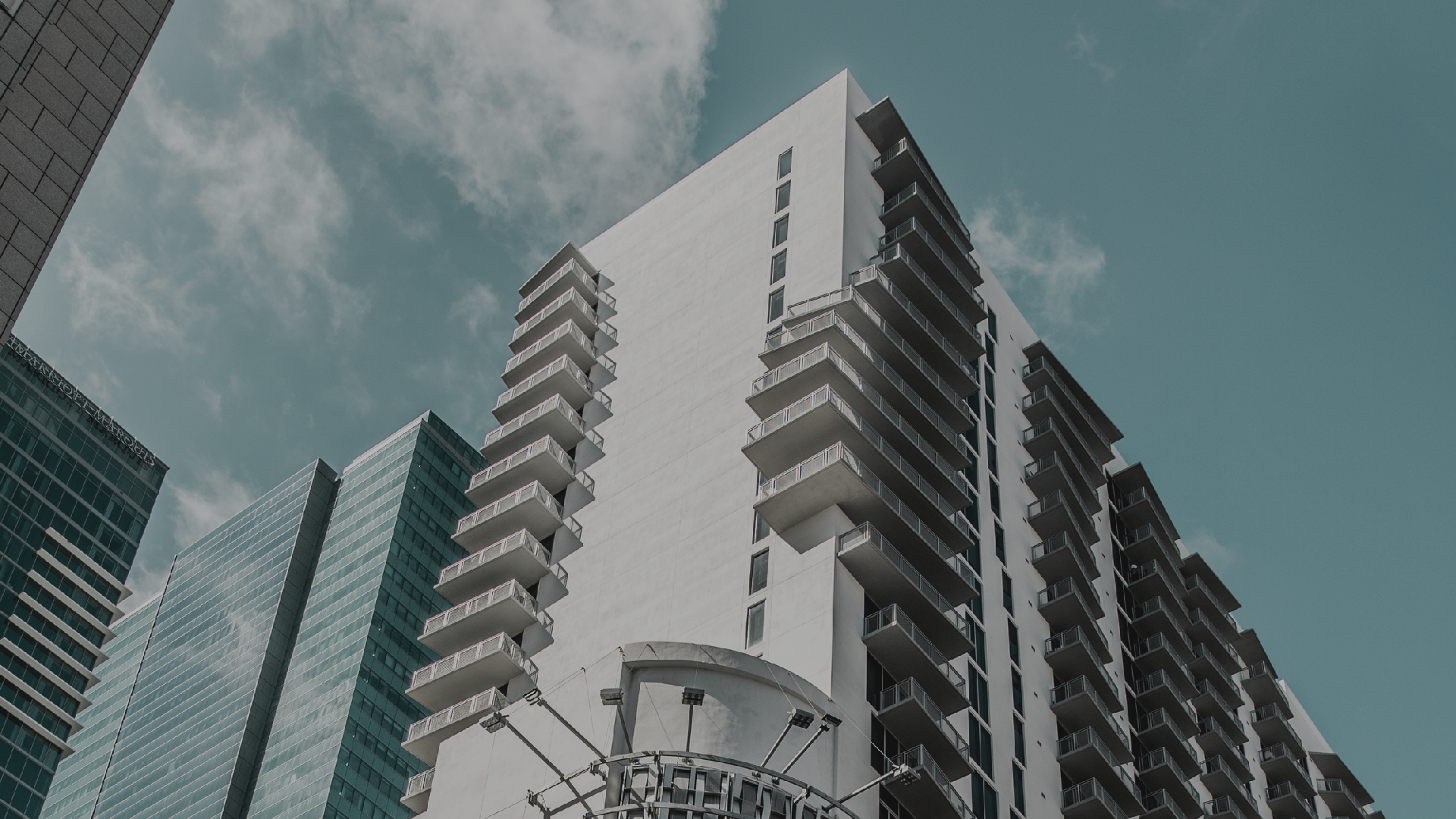 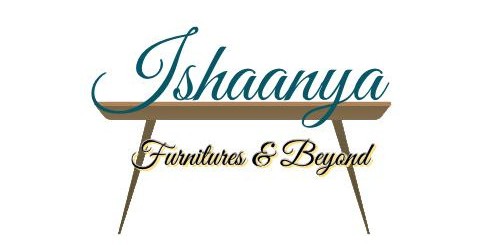 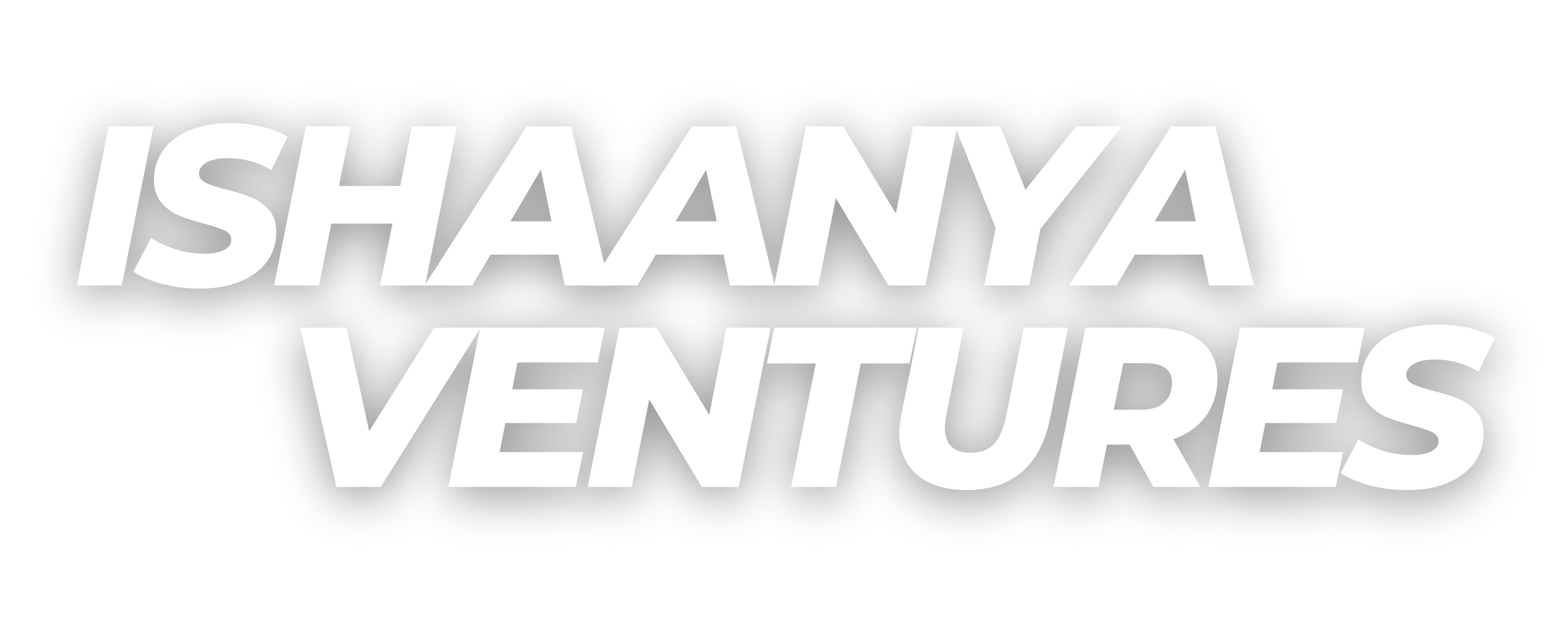 COMPANY PROFILE
Our Mission
Our Vision
Deliver the world’s most  effective and sustainable  solutions for safe and secure  product handling
Our Goals
To create value  for our customers through Reliability and Flexibility
Enhance the structure and functioning of the furniture industry
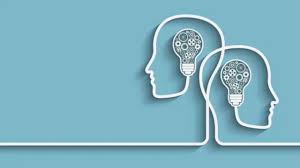 CORE PEOPLE
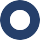 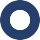 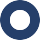 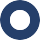 Sukmal Kumar Jain
Managing Partner
49%
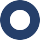 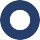 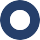 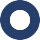 Daizy Jain
Founder
51%
TEAM MEMBERS
1.Sonal Srivastava: Working as a manager, holds a good experience in the field of marketing and designing, and helps in guiding the team and creating a good environment.

2. Anandita Rawat: Working as an Accounts Manager holds a good knowledge in accounting and audit field and is responsible for maintaining our Books of Accounts.

3. Sachin Bhasin: Working as a store in charge and is responsible stock validation and keeps a good track of inward and outward stock.

4. Mahak Bhatia: Working in Operations i.e. managing all the backend work.
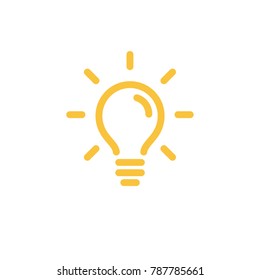 UPCYCLING OF FURNITURE
The main focus of the Organization is to make full use of scrap furniture by collecting them from scrap dealers  and convert un-usable furniture into usable modern, aesthetic and good-looking furniture.

Benefits of Up cycling
The environmental benefits of up cycling are mammoth, aside from minimizing the volume of discarded materials and waste being sent to landfill each year, it also reduces the need for production using new or raw materials which means a reduction in air pollution, water pollution, greenhouse gas emissions and often a conservation of global resources.
Benefits of Up cycling
FEW UP SCALING WORKS DONE BY US
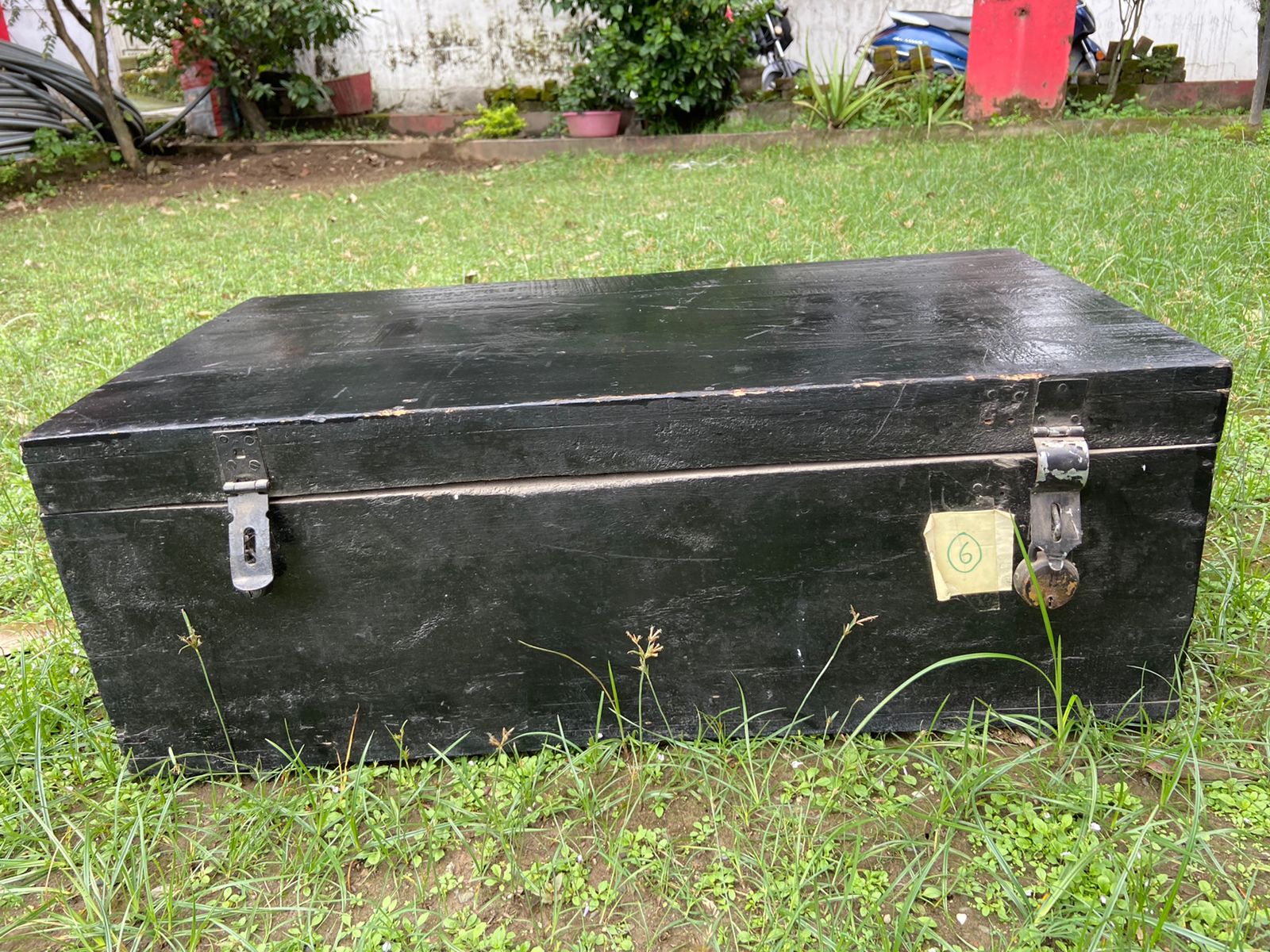 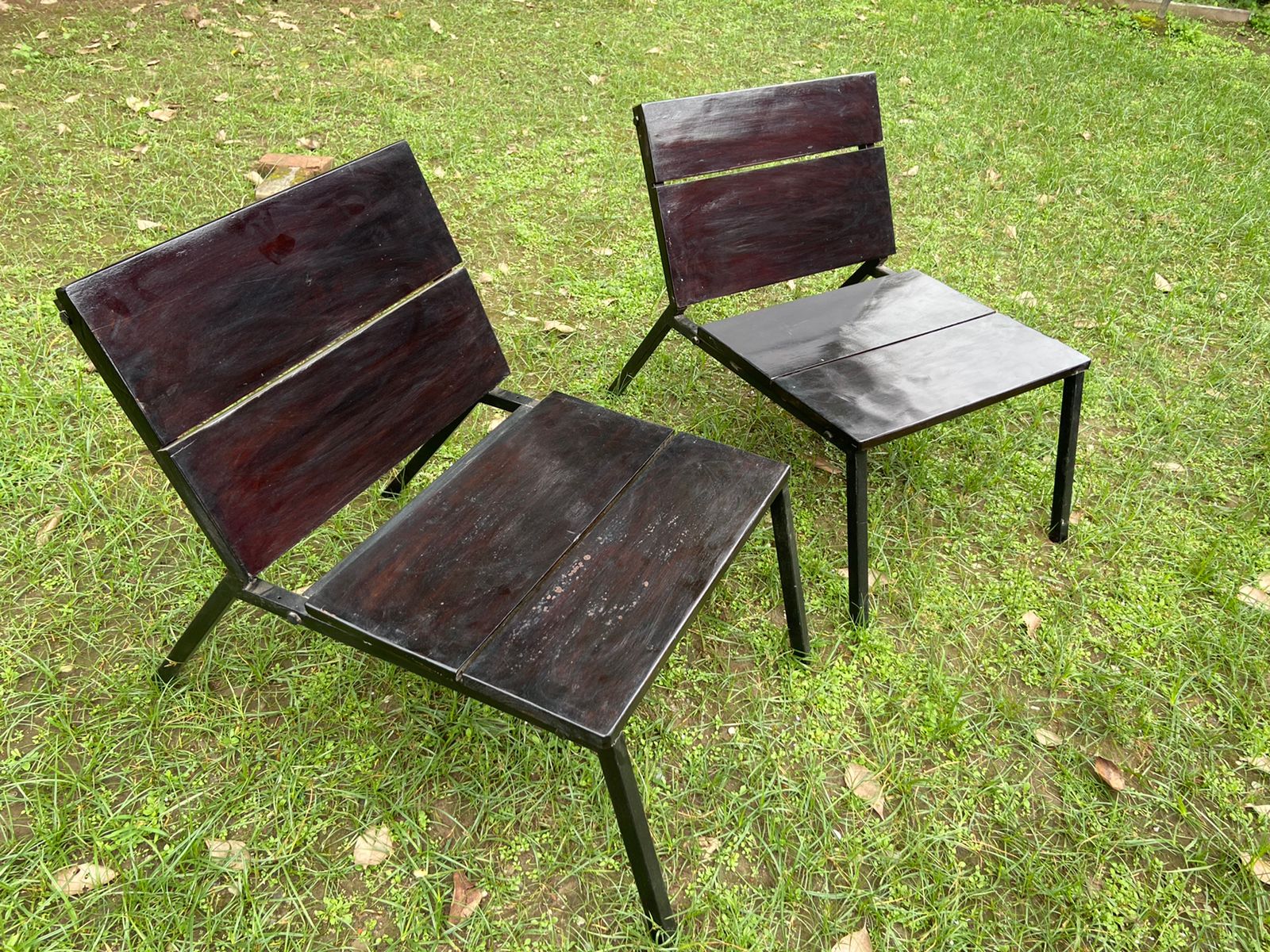 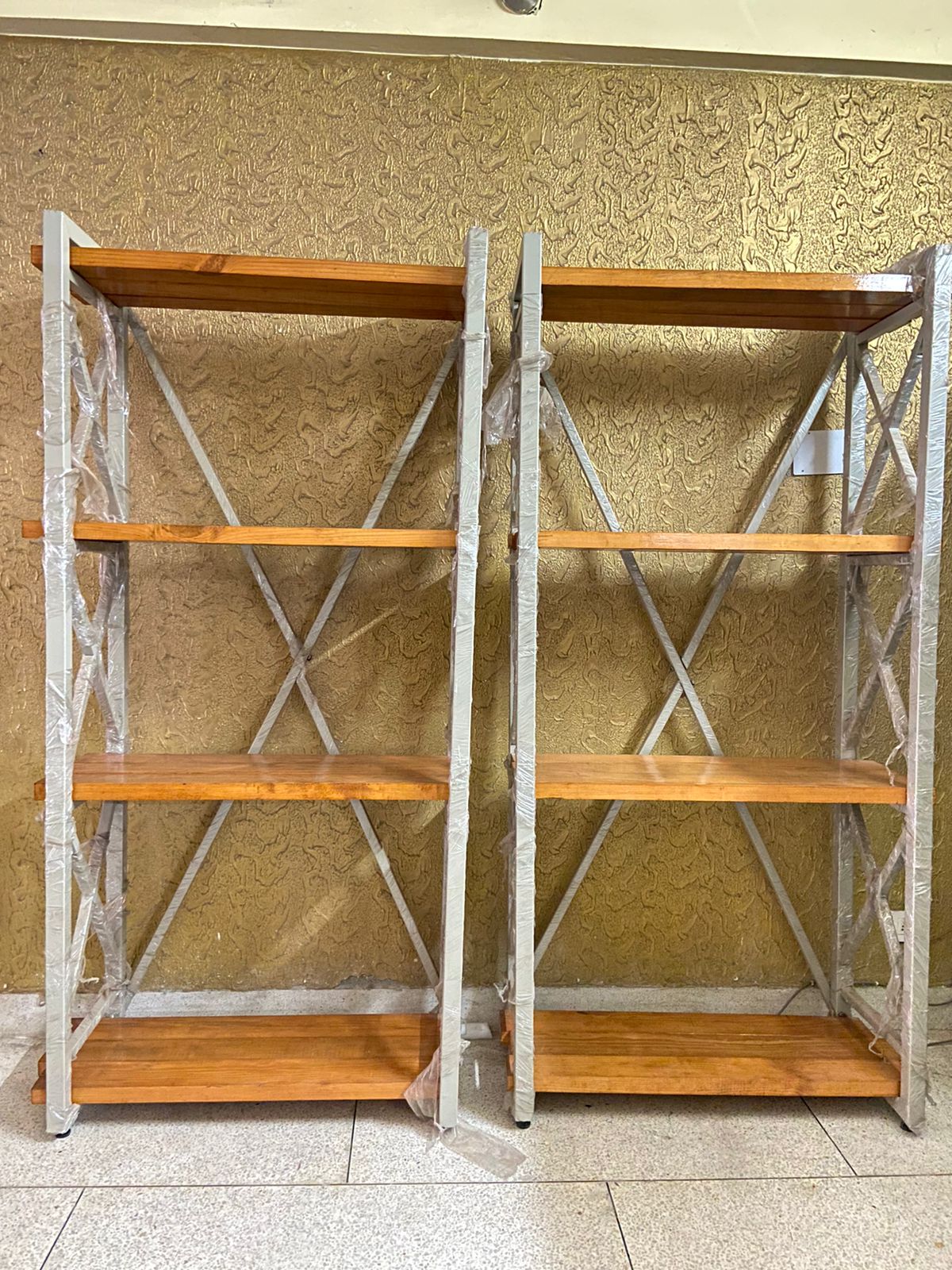 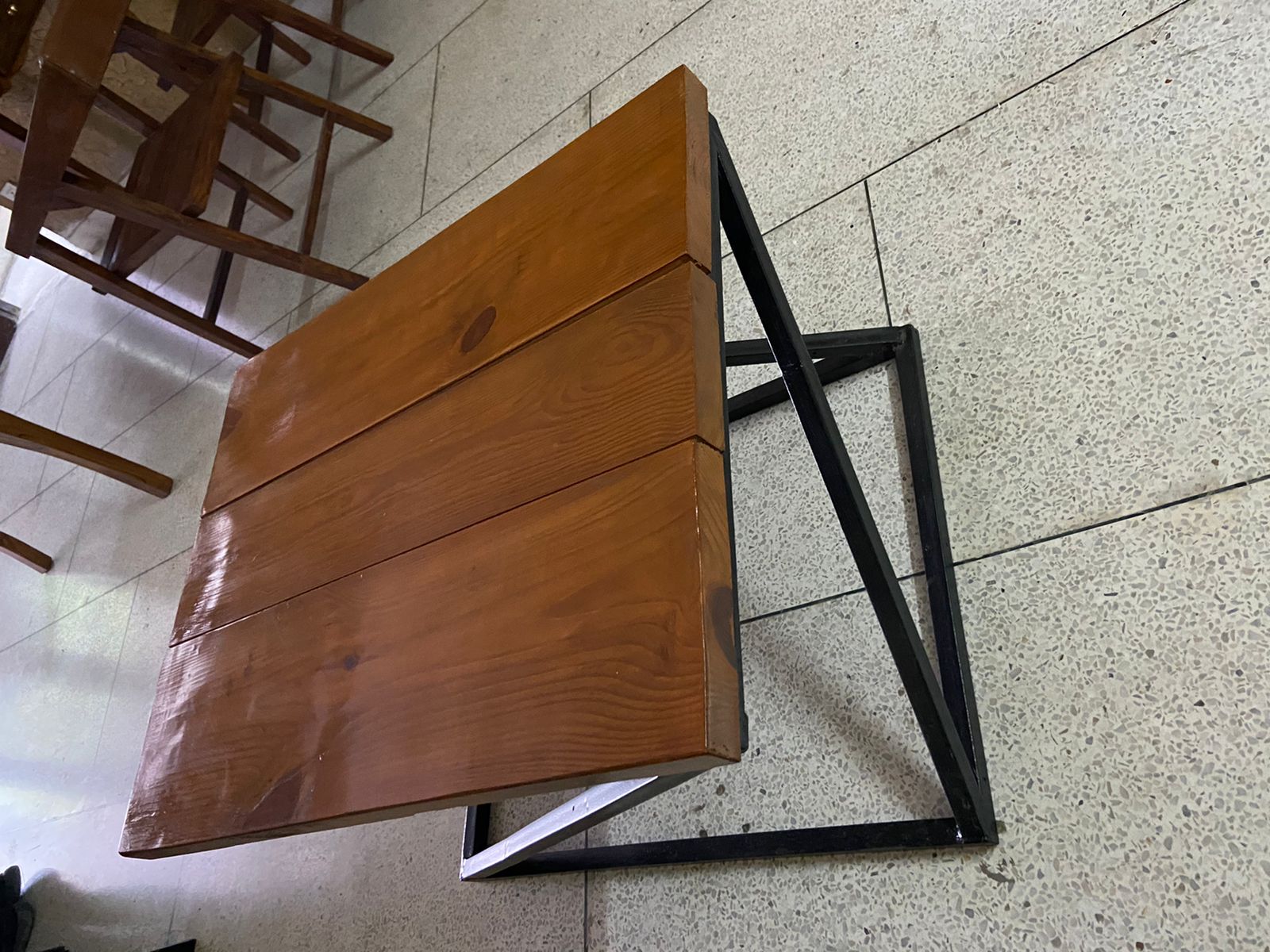 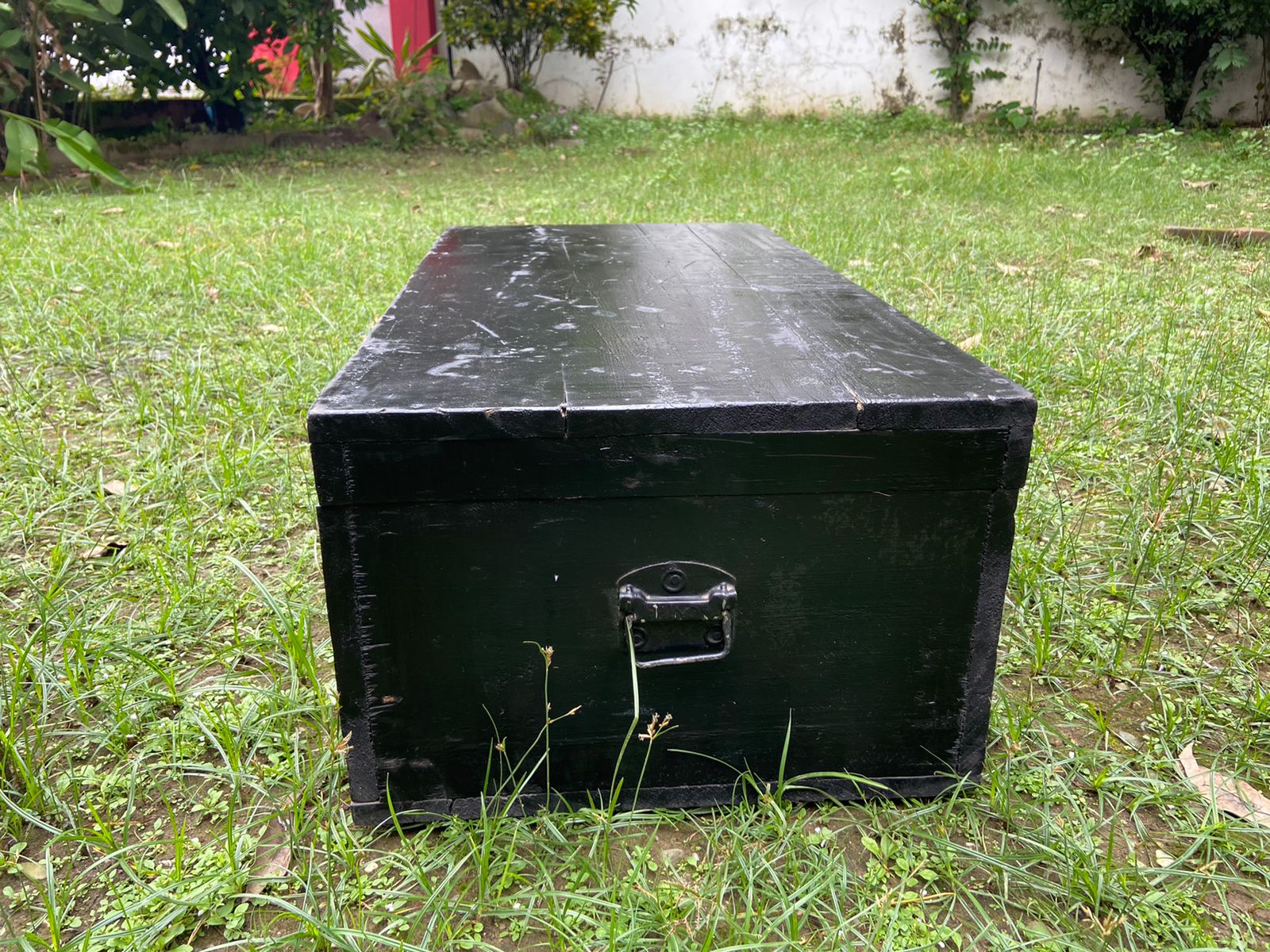 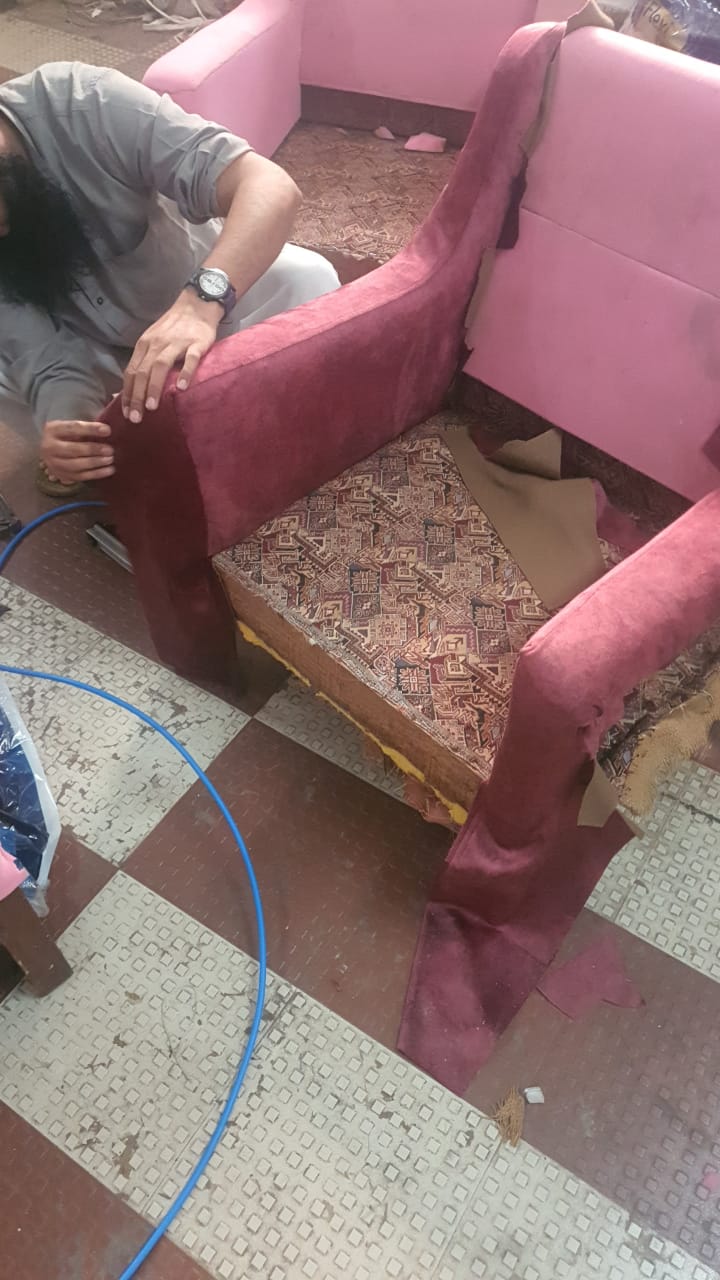 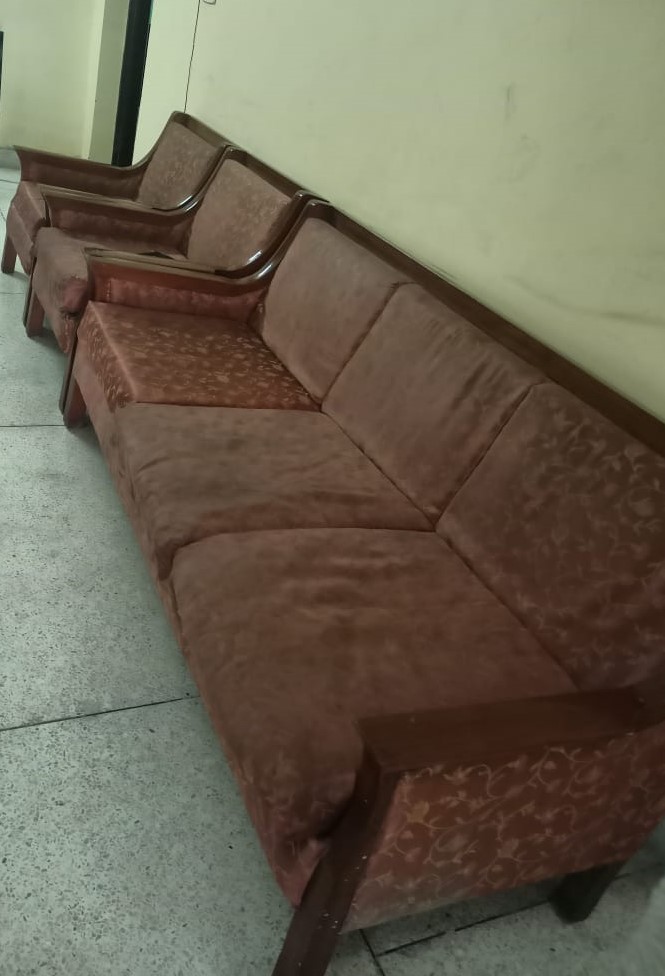 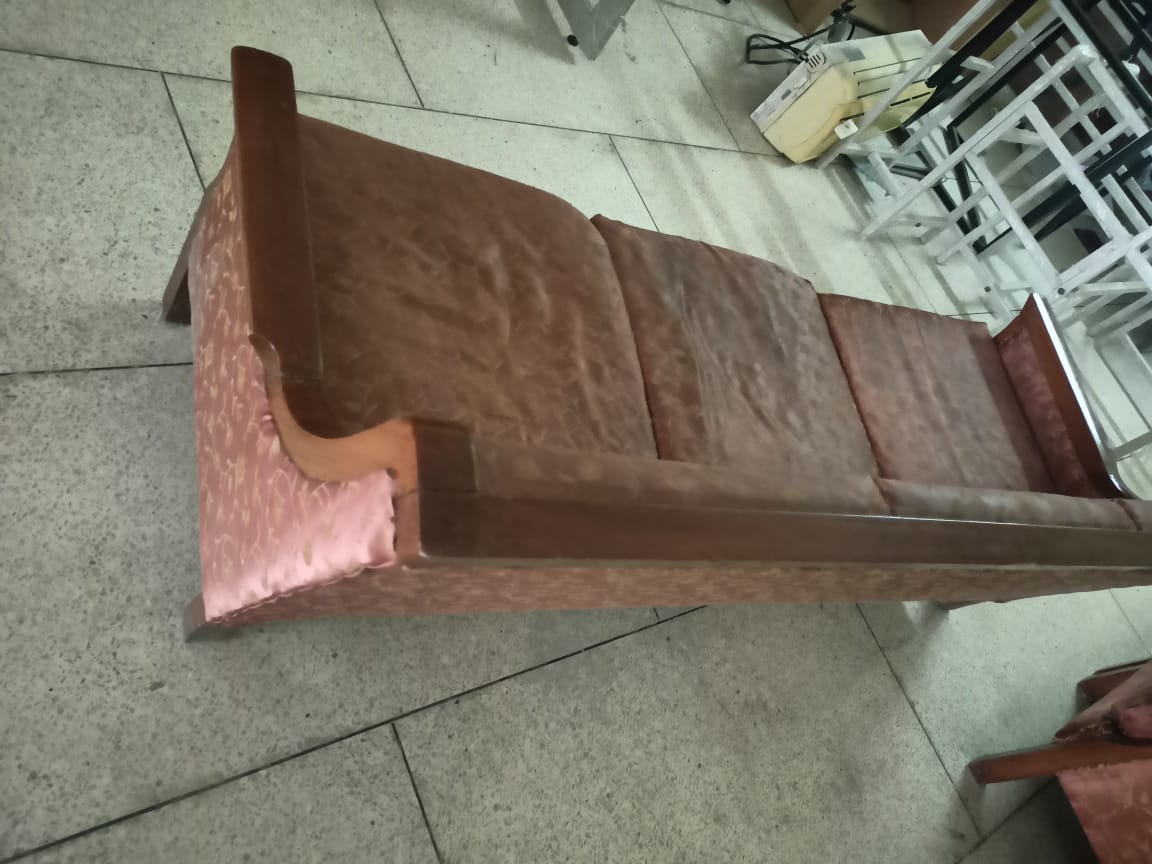 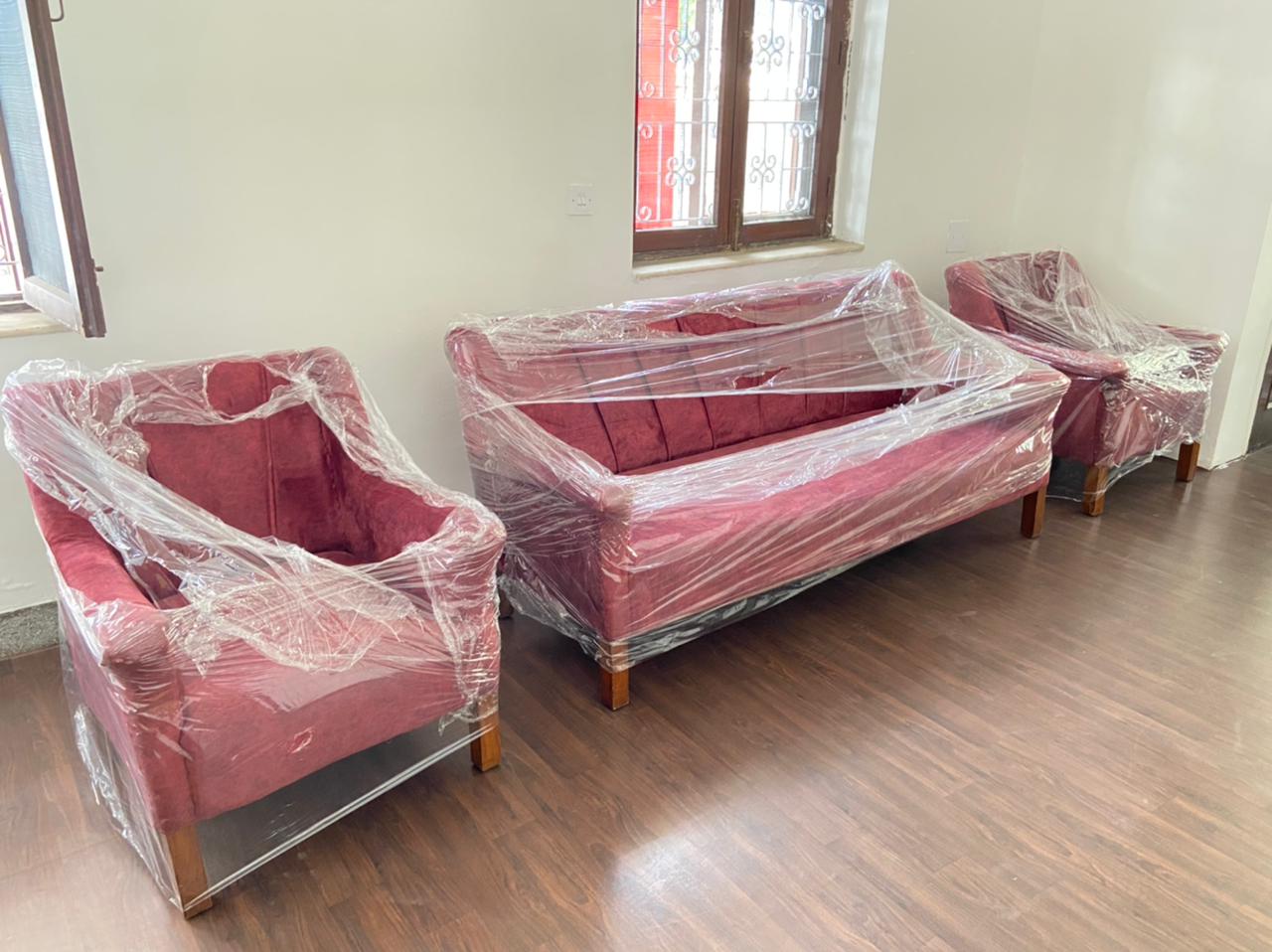 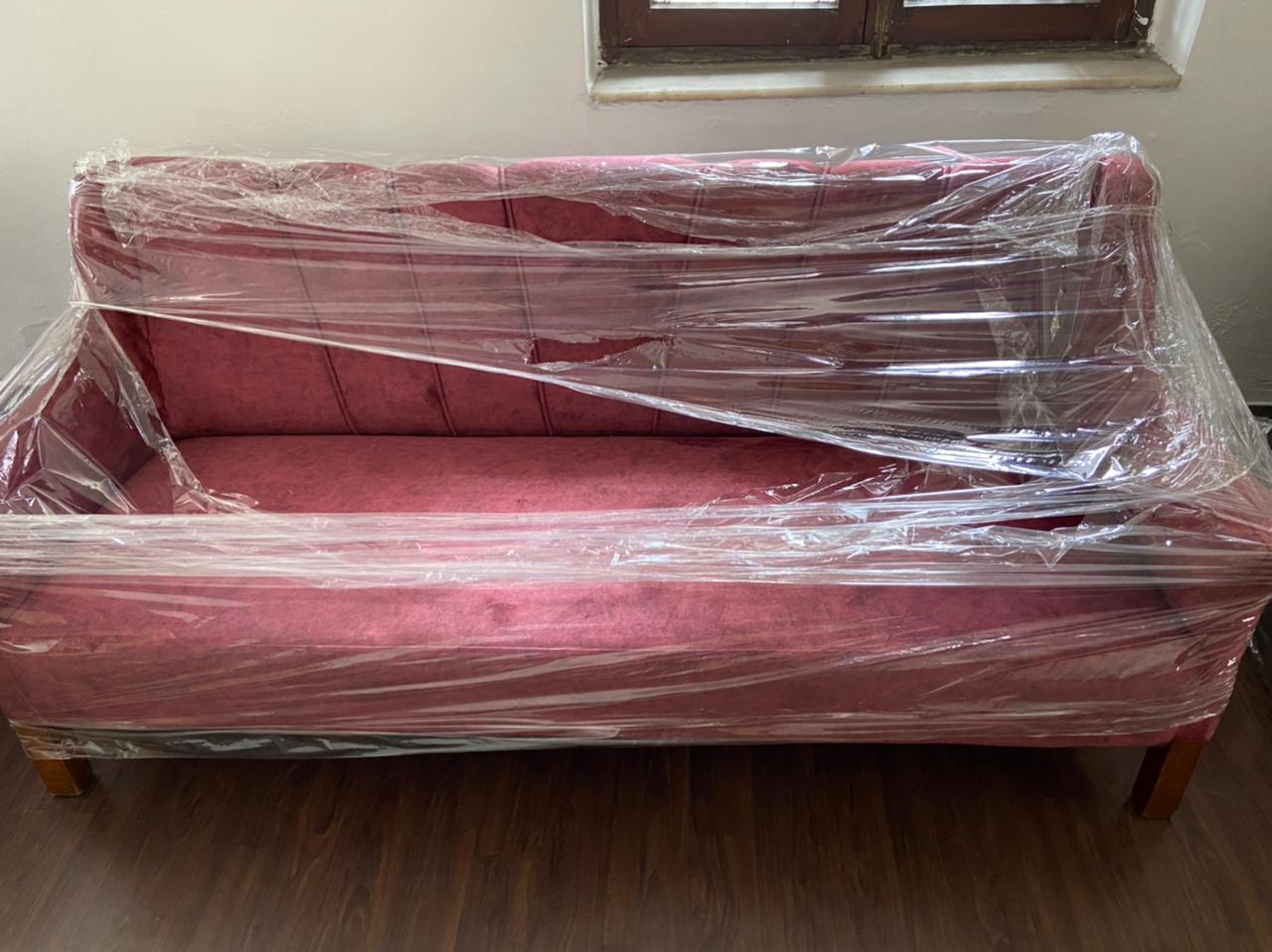 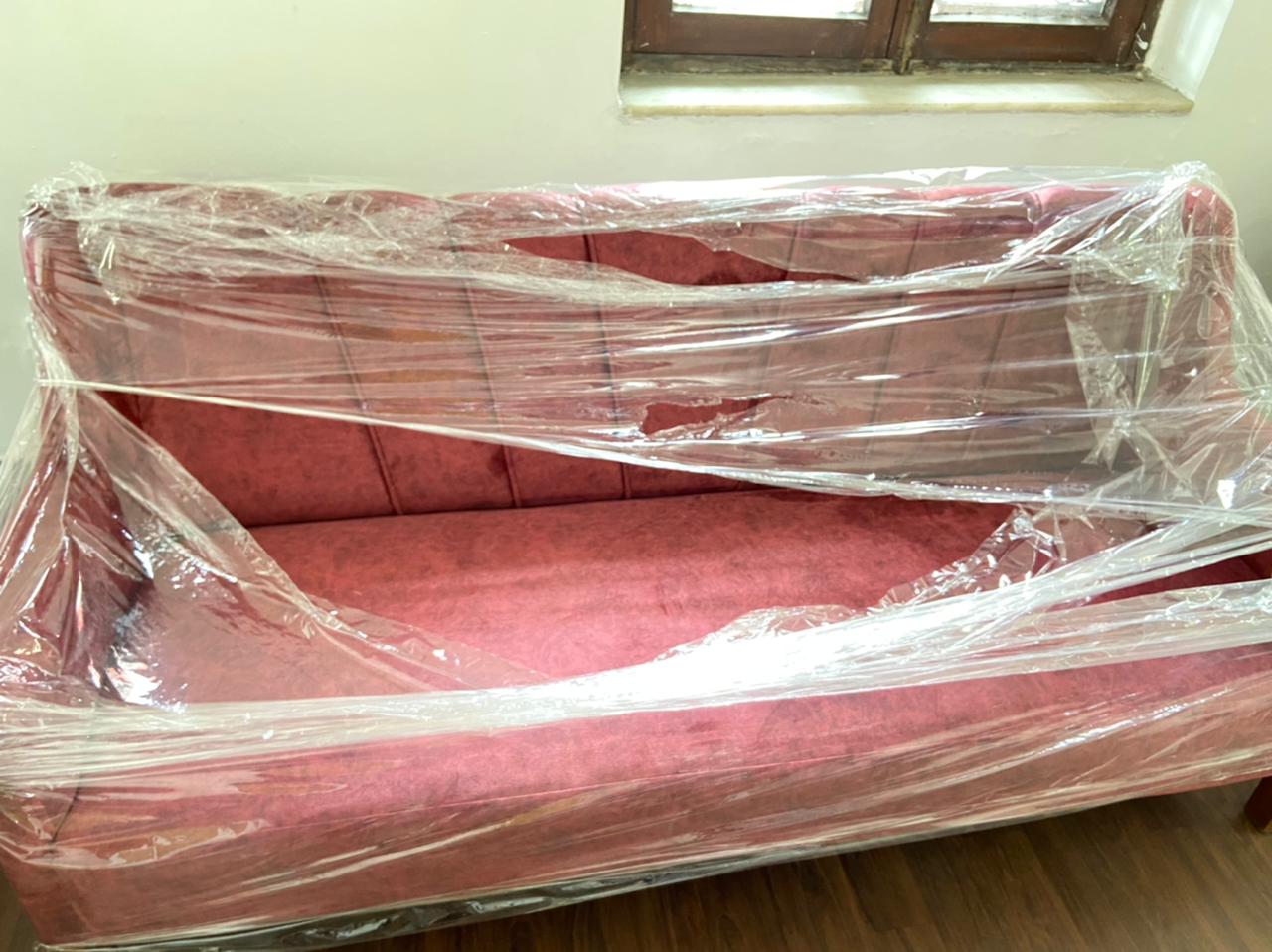 Need To Re-store Our Heritage
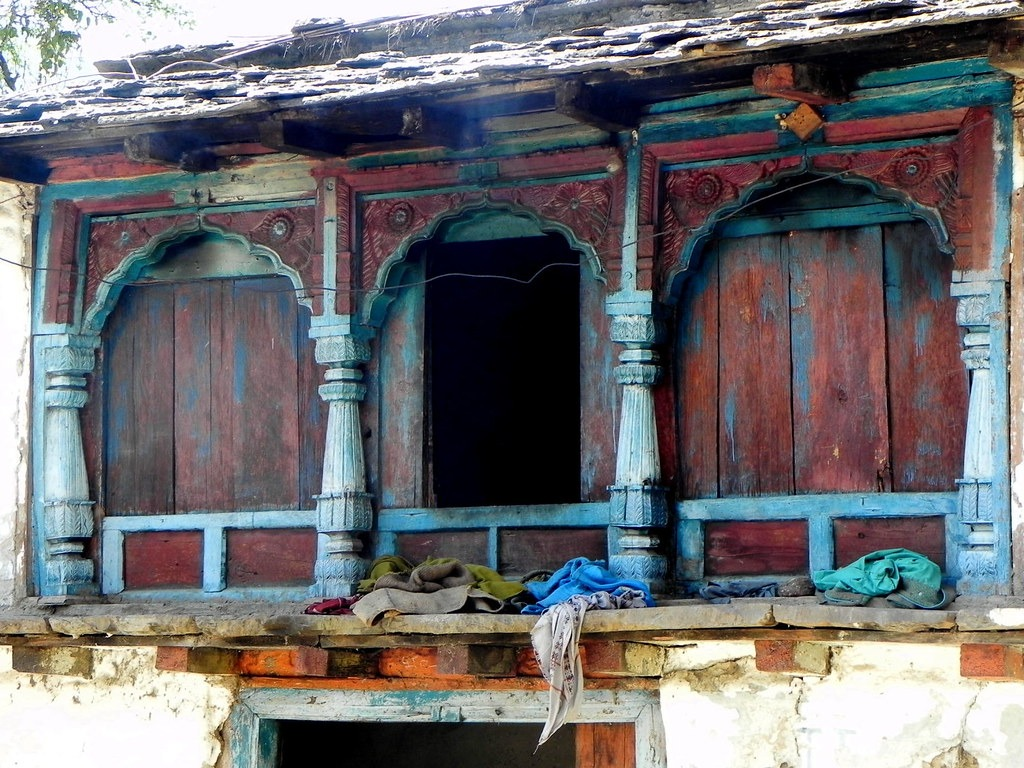 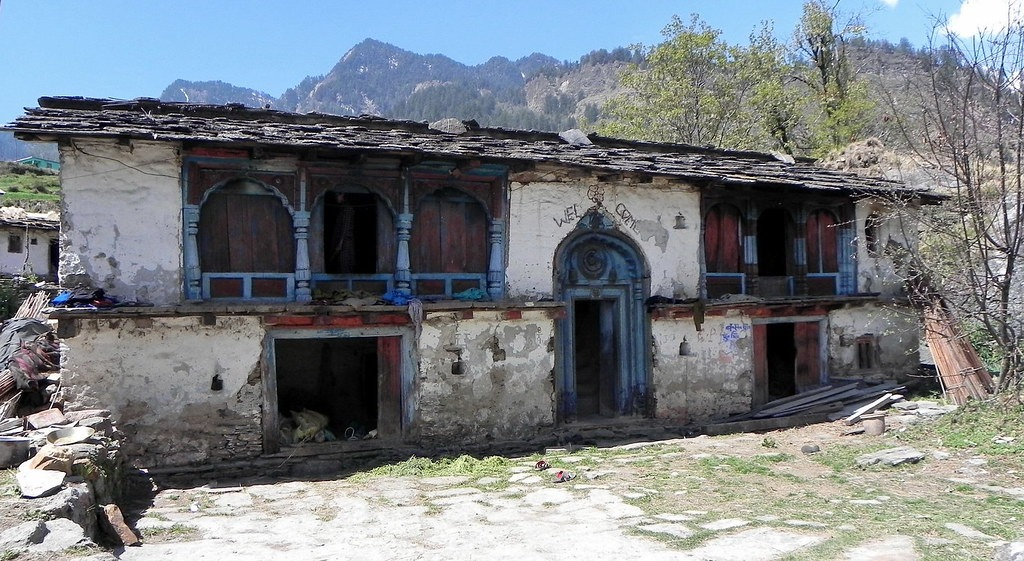 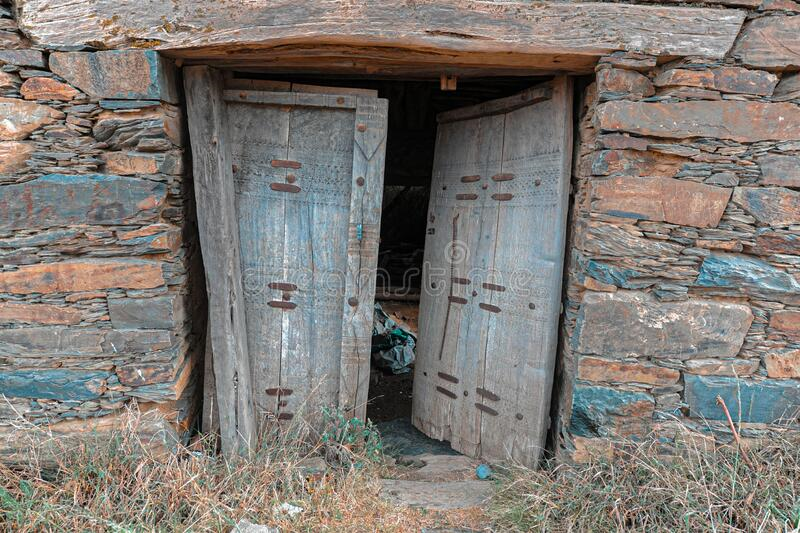 We are planning to upscale these abundant  tibari’s  , doors and other wooden material  into new artifacts , antiques  and  also can be used as home decors.  The idea behind this is to save or preserve the Uttarakhand’s heritage.
Key Activities
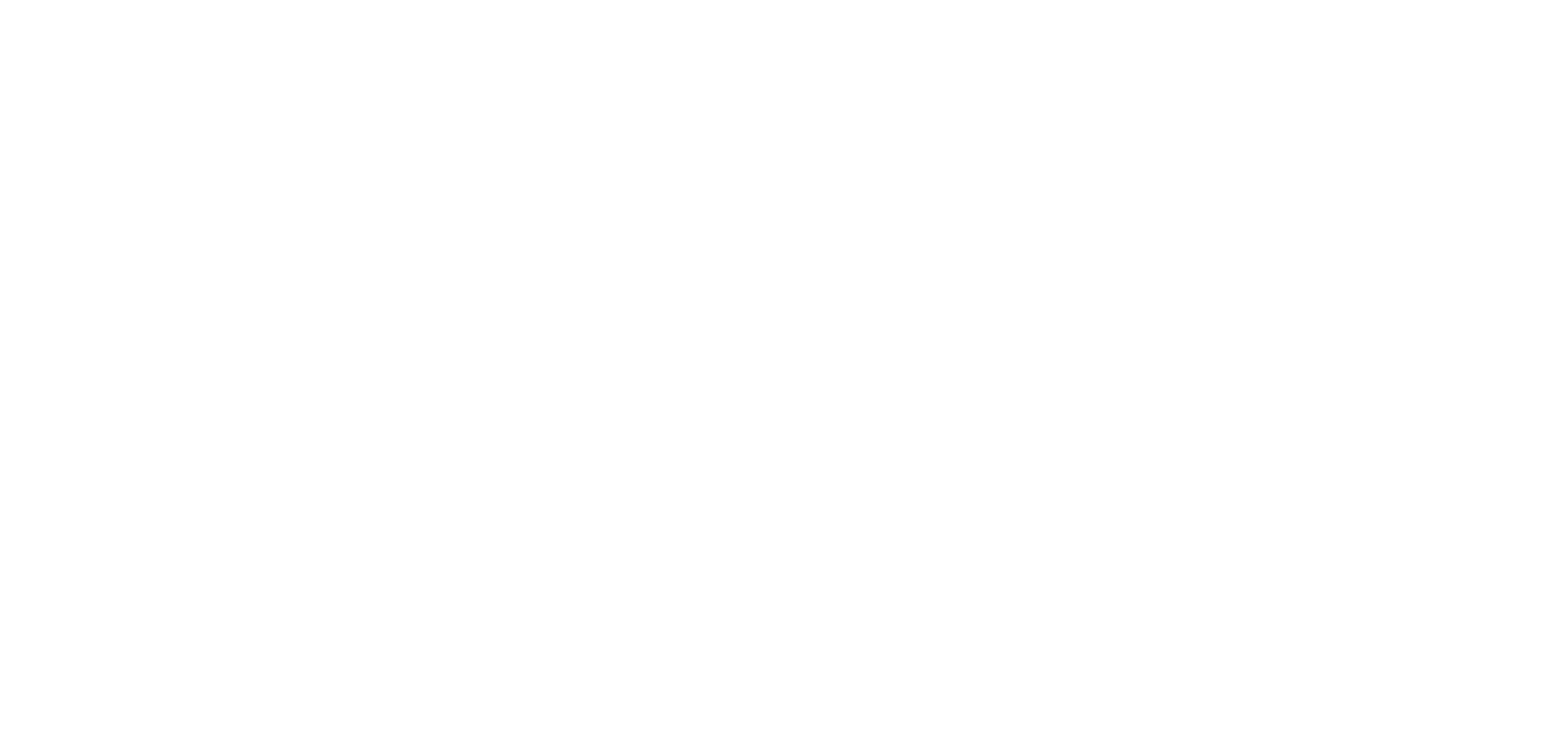 To create world class  furniture and deliver  customised wood work
ISHAANYA  VENTURES
Geographical  Location (Area of  Operation)
Serve in entire districts  of Uttarakhand
Established in 2021                       Our customers
National Highways  Authority of  India
Higher Education Departments Uttarakhand
Executive Engineer, RWD
Chief Education Office
FEW PROJECTS DONE BY US
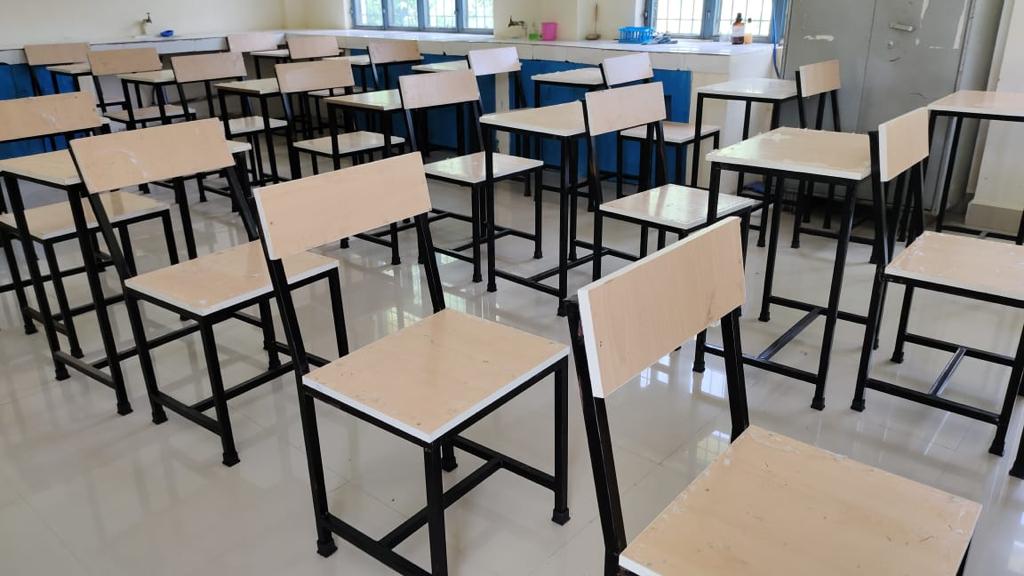 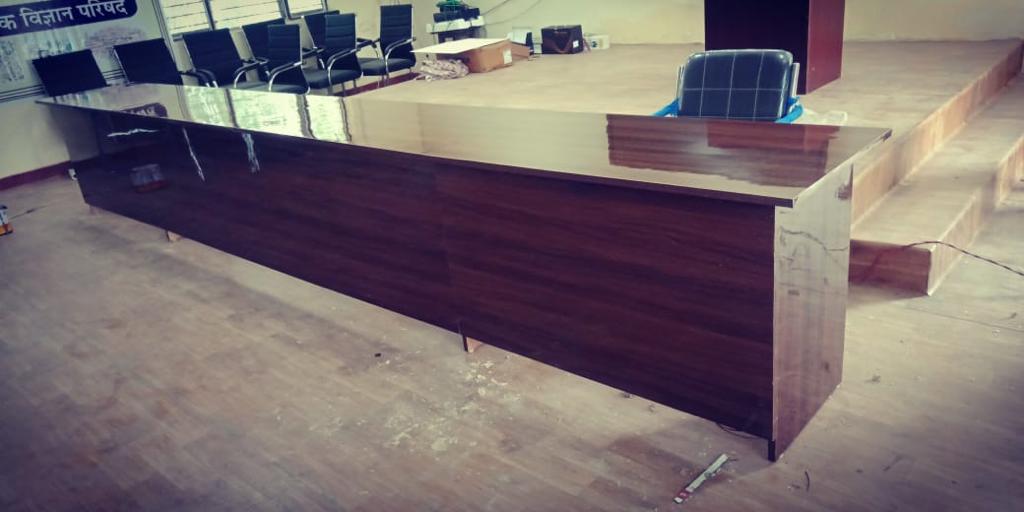 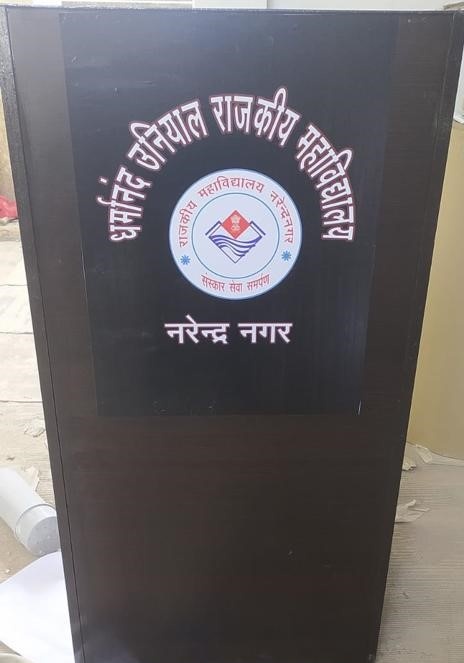 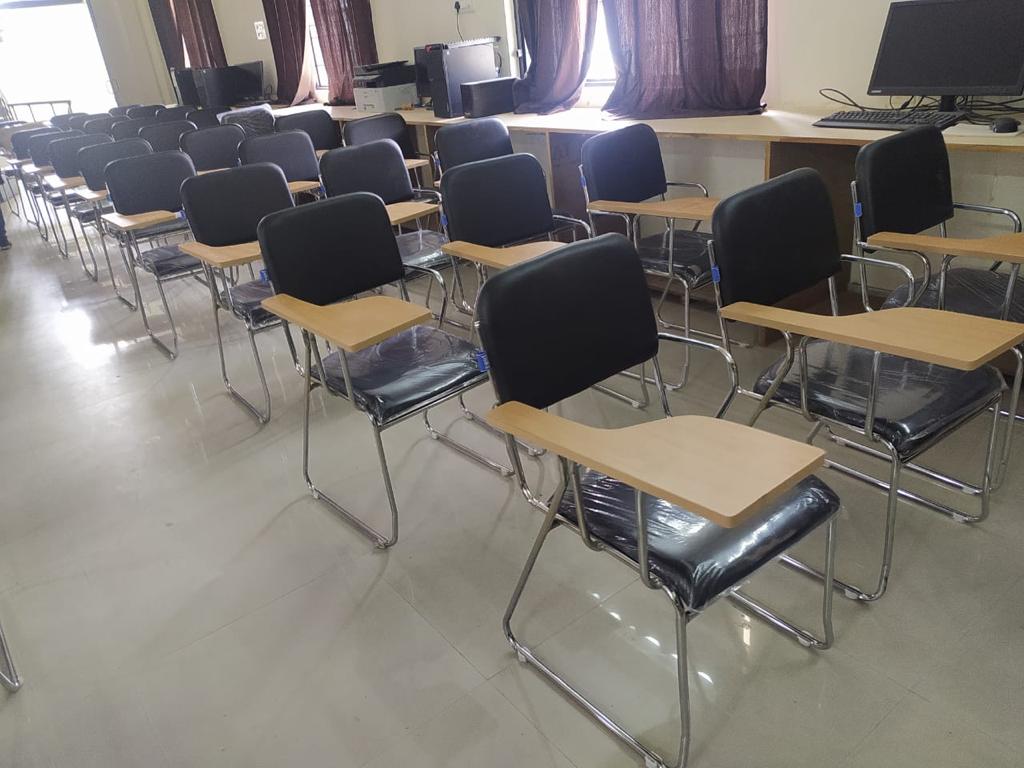 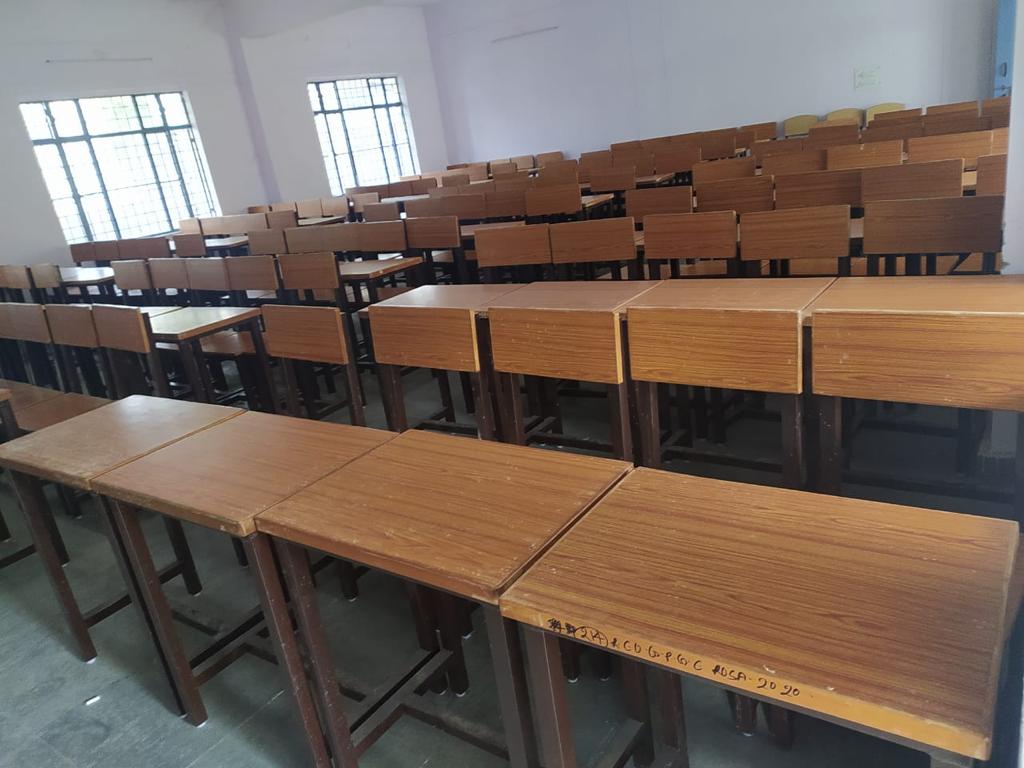 REVOLVING CHAIRS
TABLES
ALMIRAHS
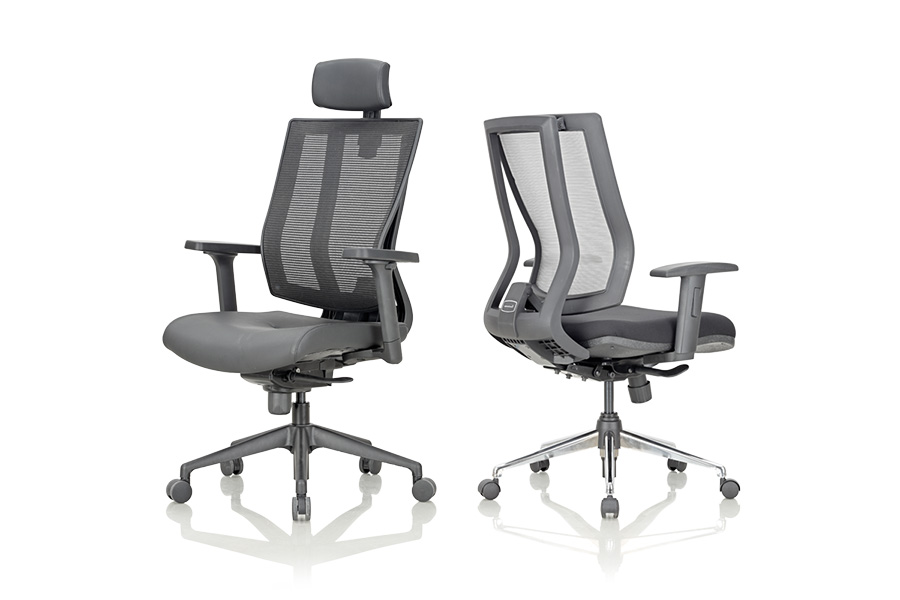 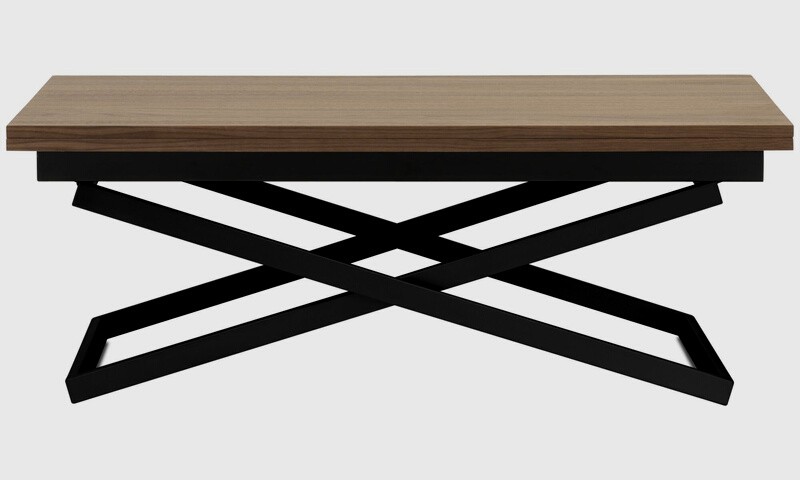 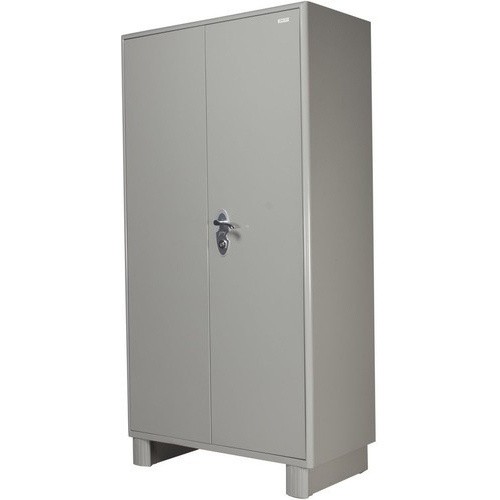 PODIUMS
CONFERENCE TABLES
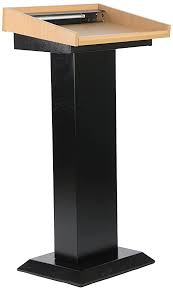 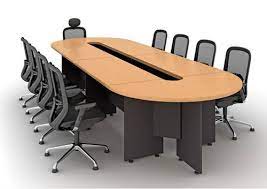 Marketing Strategies And Technology Used
As ecommerce marketing is a process of promoting your online store and products through a variety of marketing channels.
We are also currently registered with gem for government related transactions.
We are also creating a technology platform in form of marketplace where the sellers who want to liquidate their old furniture to us they can sell to us and will have option to get credits from which they can buy any upscale products or will have upfront payment option. Also, the portal is still under development.

We are also Planning to integrate our portal with D2C platform like Amazon, Flipkart and B2B Platform like Indiamart and Trade India
THANK  YOU
We look forward to work with you
295 Phase II, Vasant Vihar,  Dehradun
9359909955